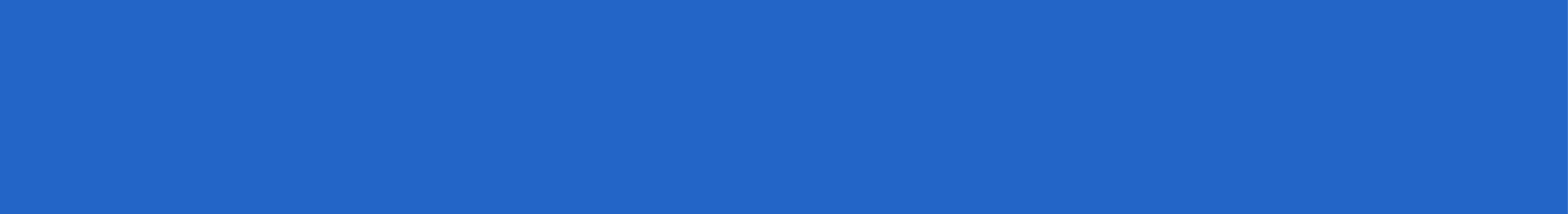 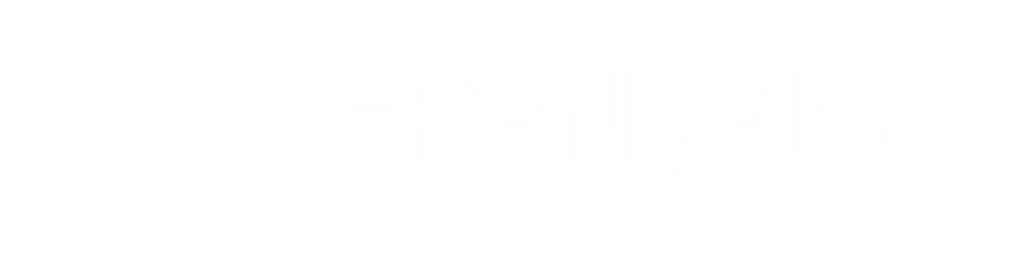 5-classe
Thème: Les règles à respecter dans la classe
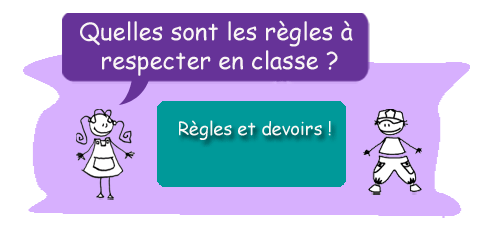 Lisez et apprenez par cœur cette poésie
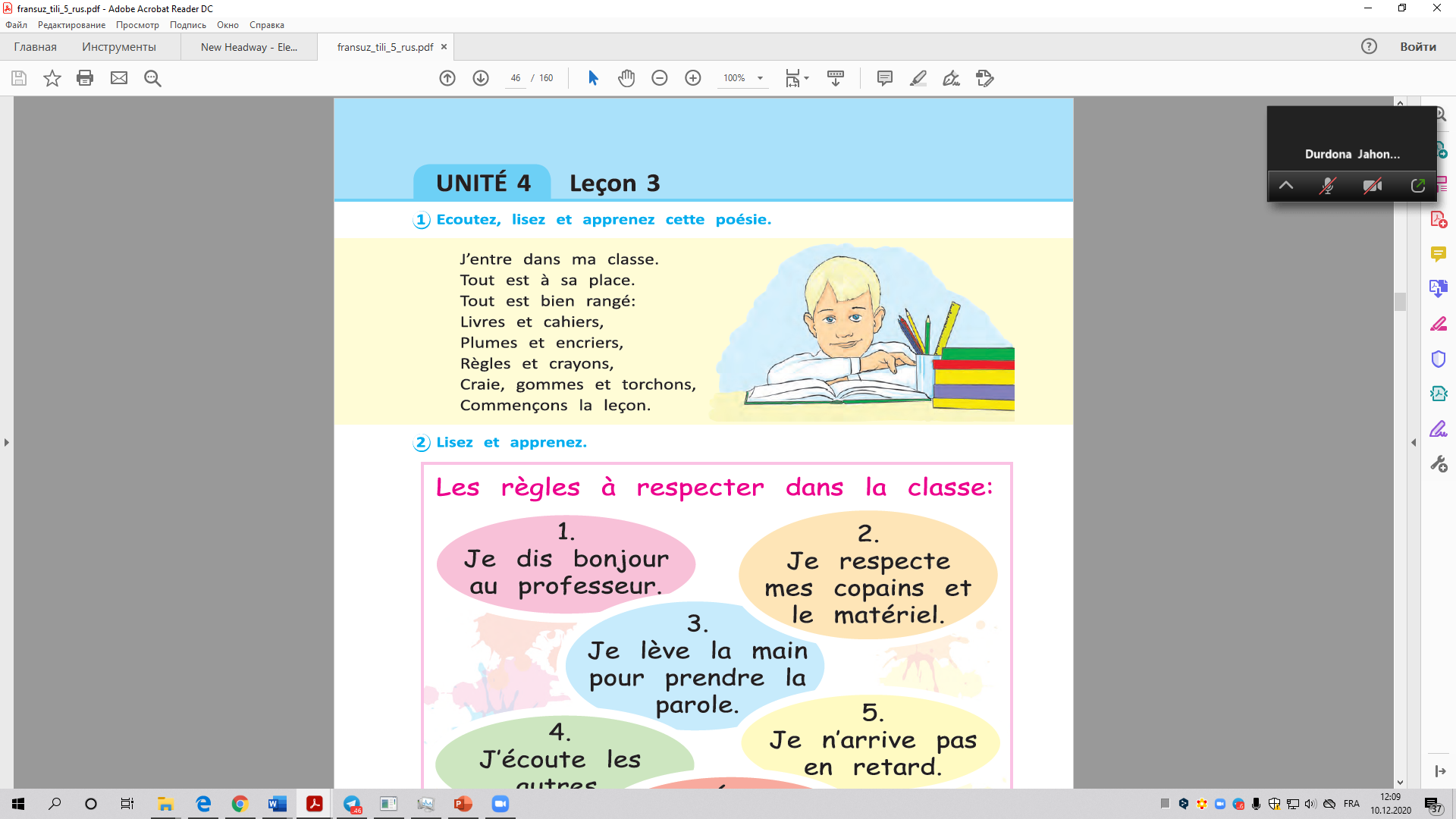 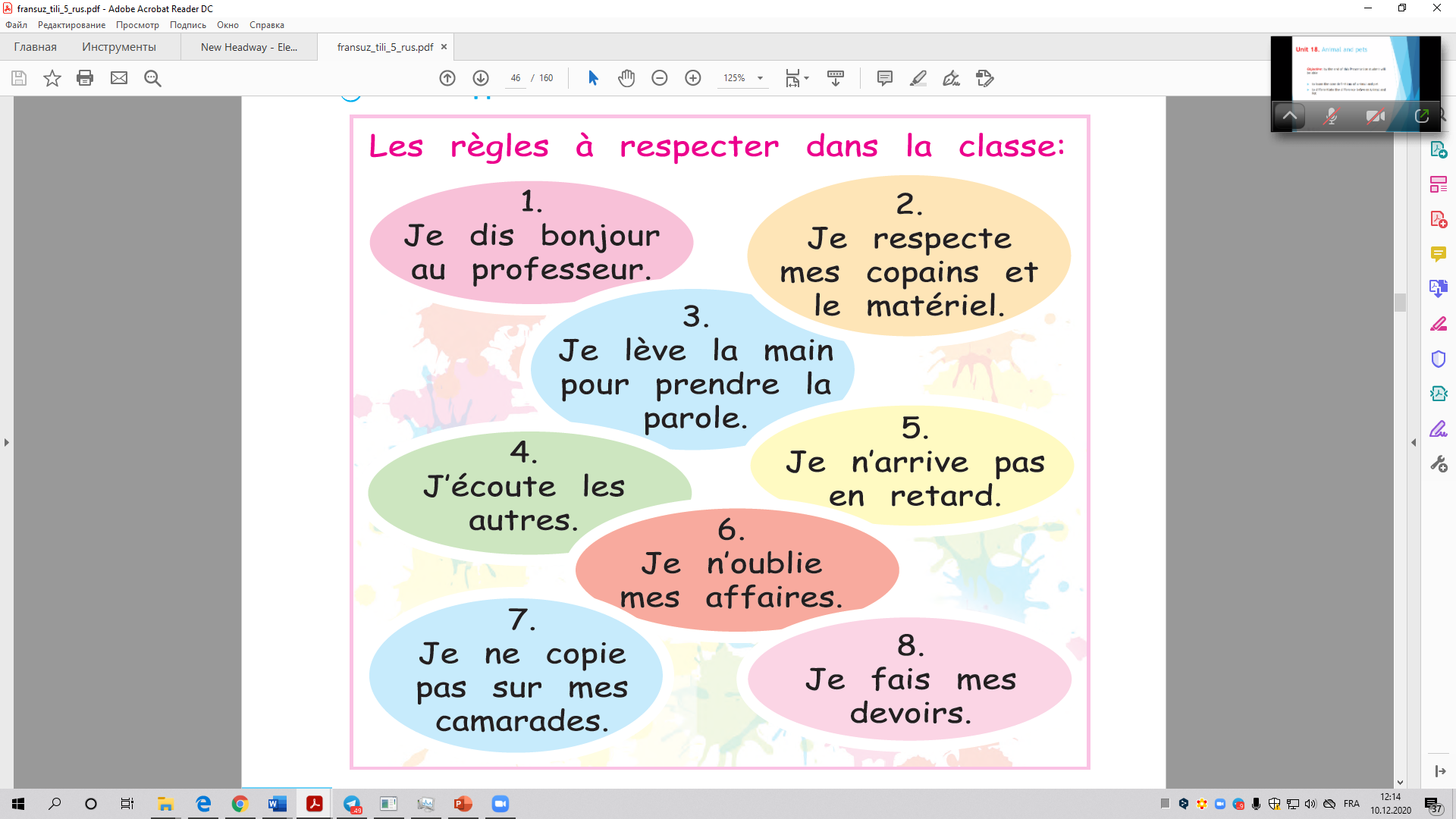 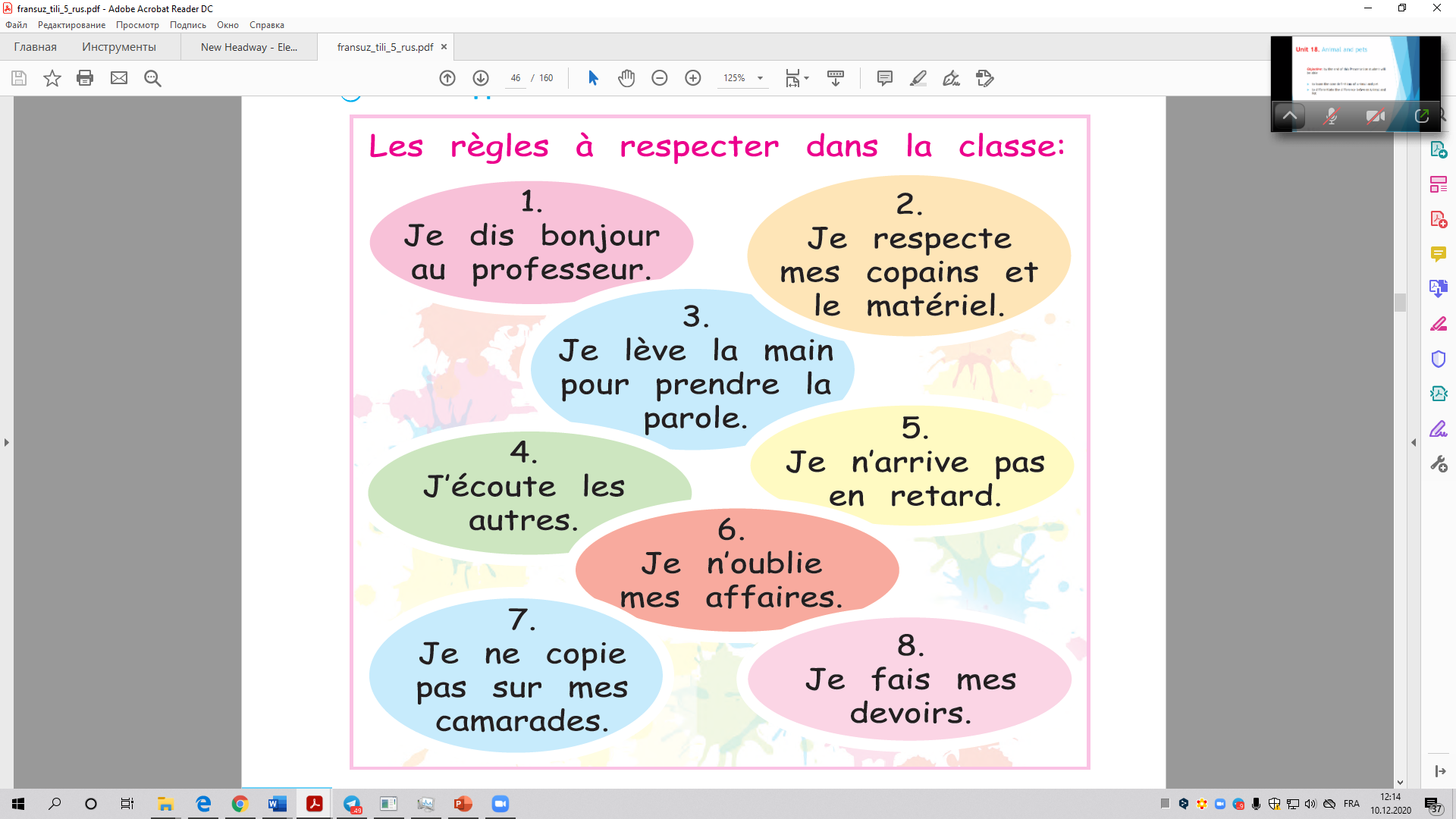 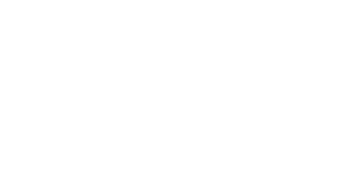 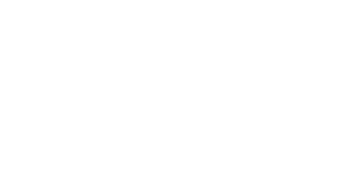 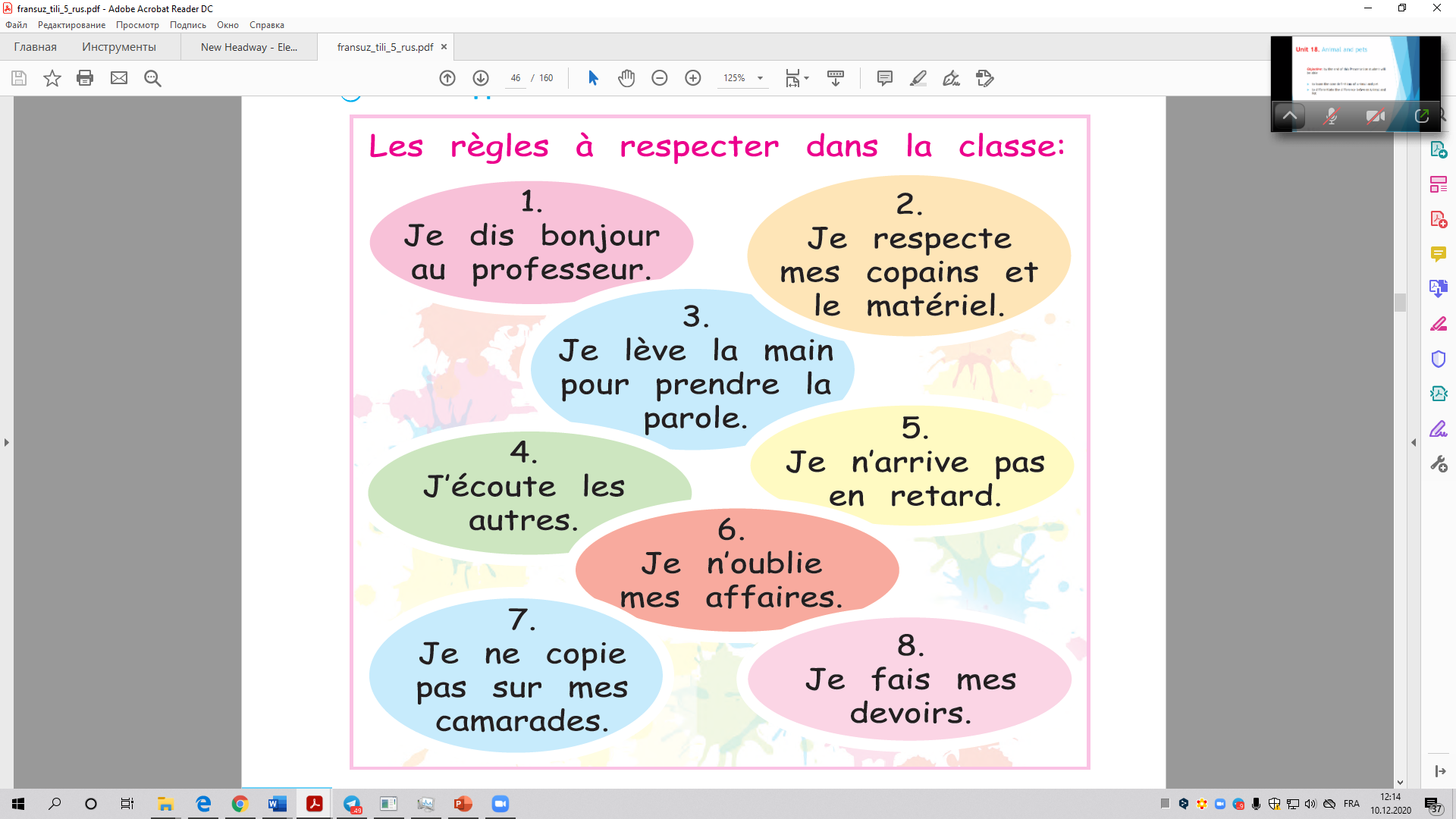 Et nous sommes besoin de savoir les régles dessuous
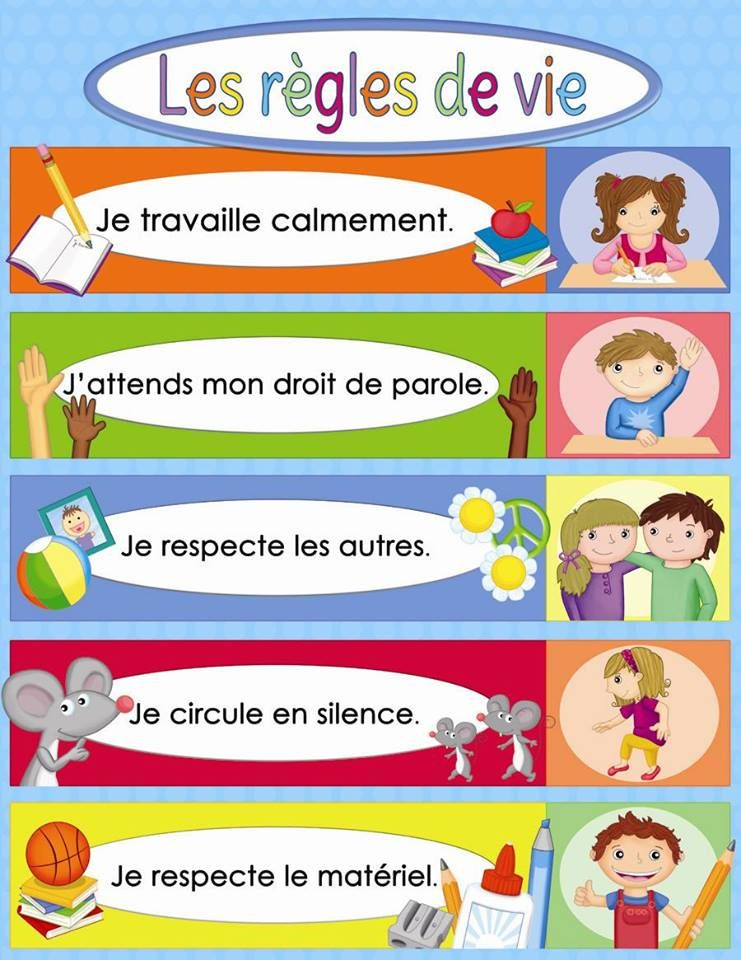 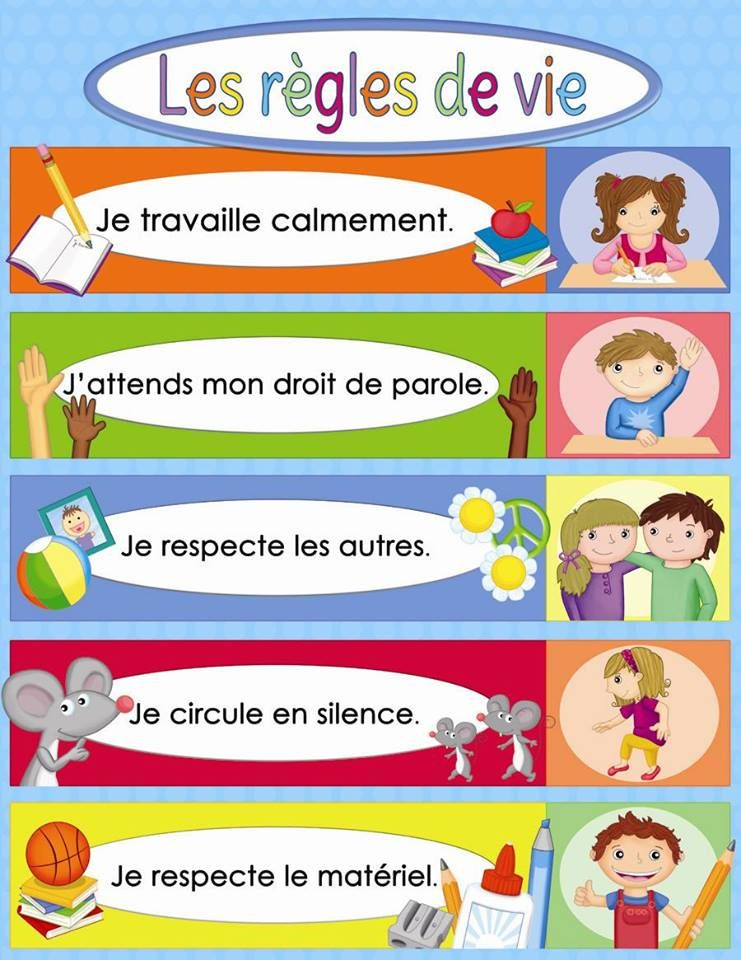 Reponds a la question!
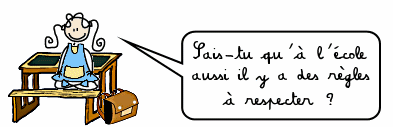 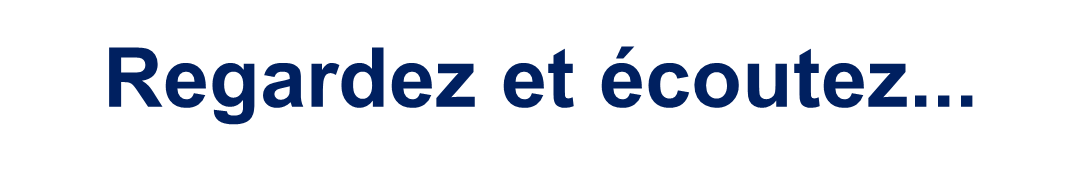 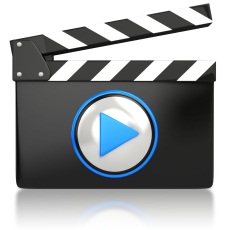 La grammaire
Aujourd’hui nous apprenons la proposition « Sur »
Sur
Sur la table
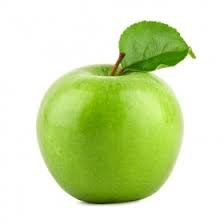 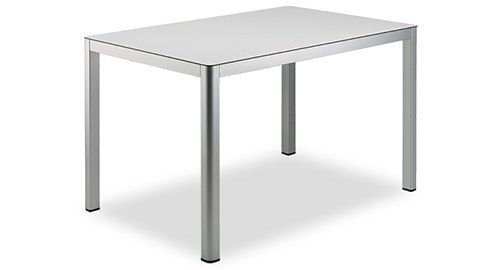 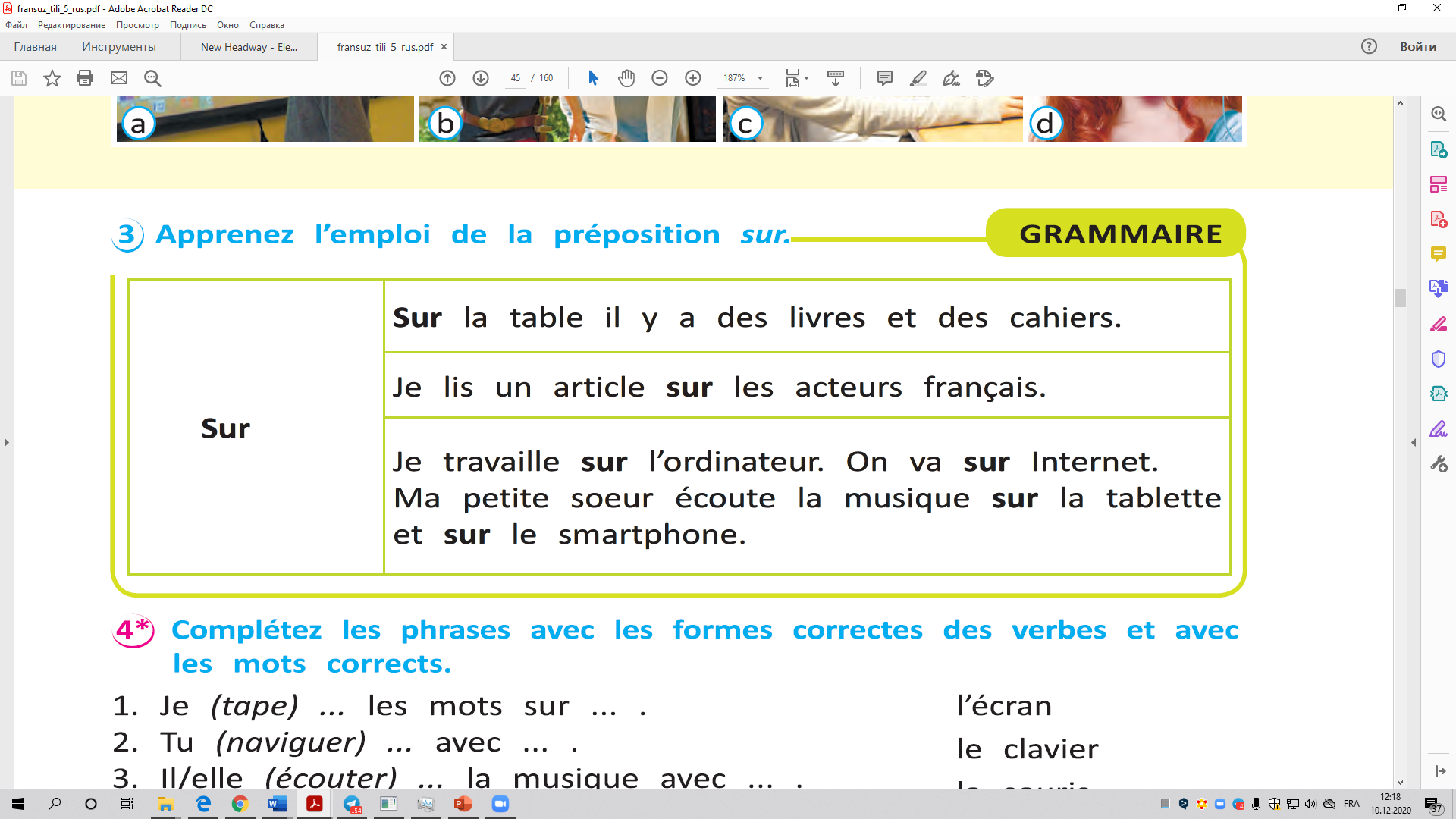 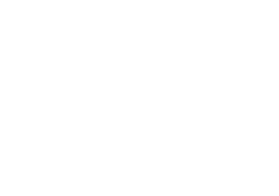 Il y a des pommes sur la table.
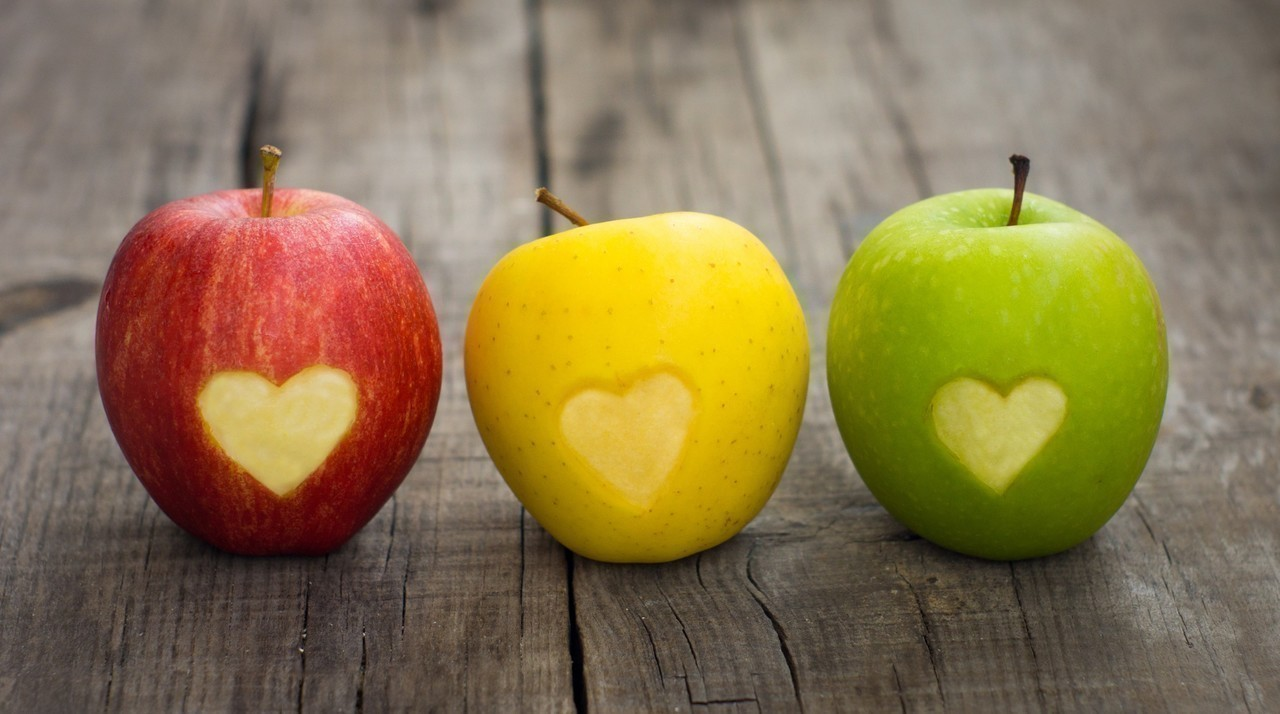 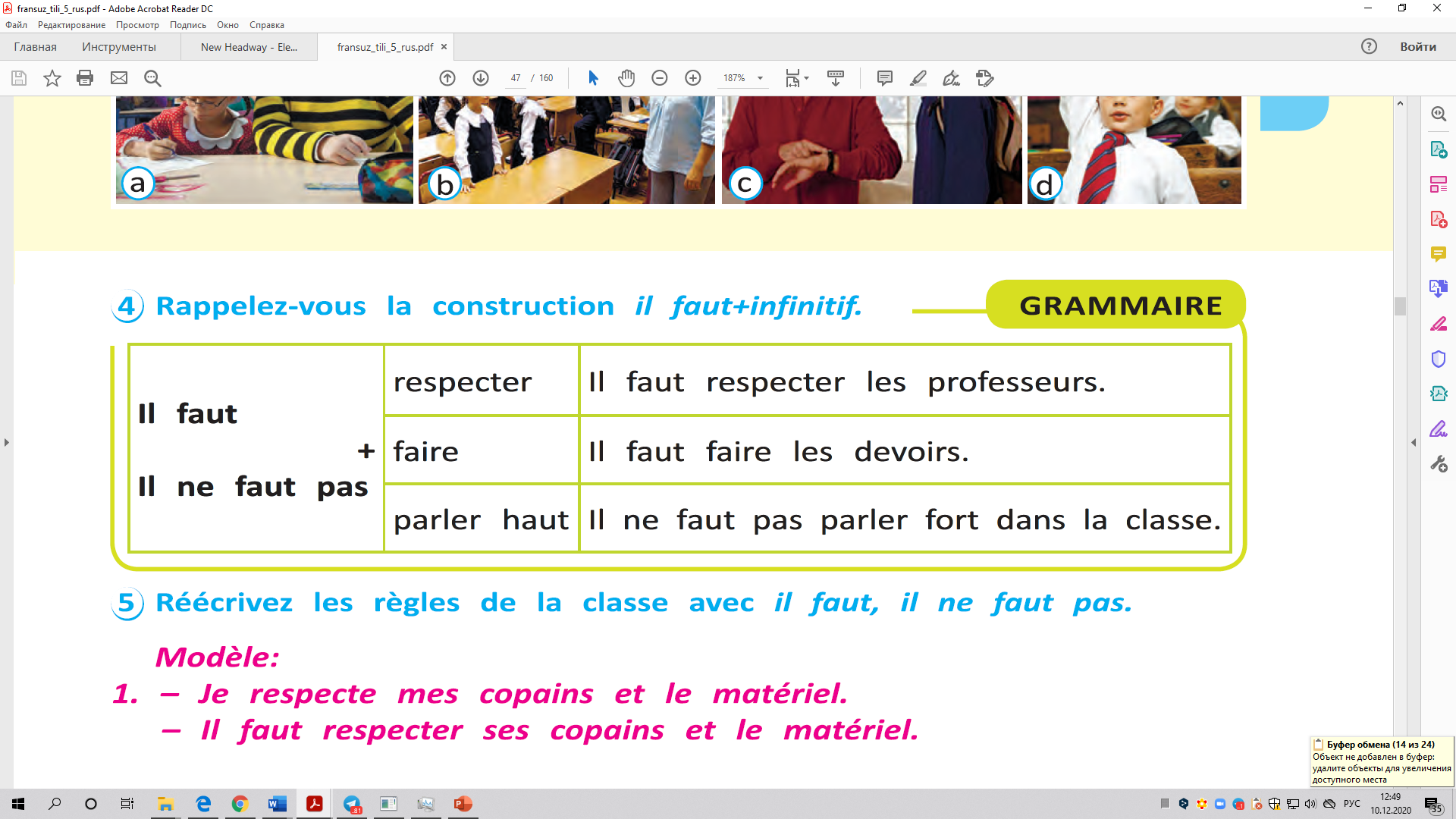 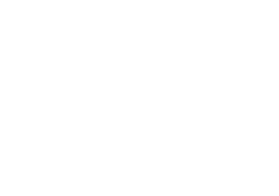 Il faut iborasini o‘zbek tilida  kerak, zarur  so‘zlari bilan tarjima qilamiz. Undan so‘ng doim fe’lning Infinitiv shakli keladi. 
 + Il faut bien travailler en classe.  
 ? Faut-il bien travailler?
 Oui, il faut bien travailler.
 - Il ne faut pas manger en classe.
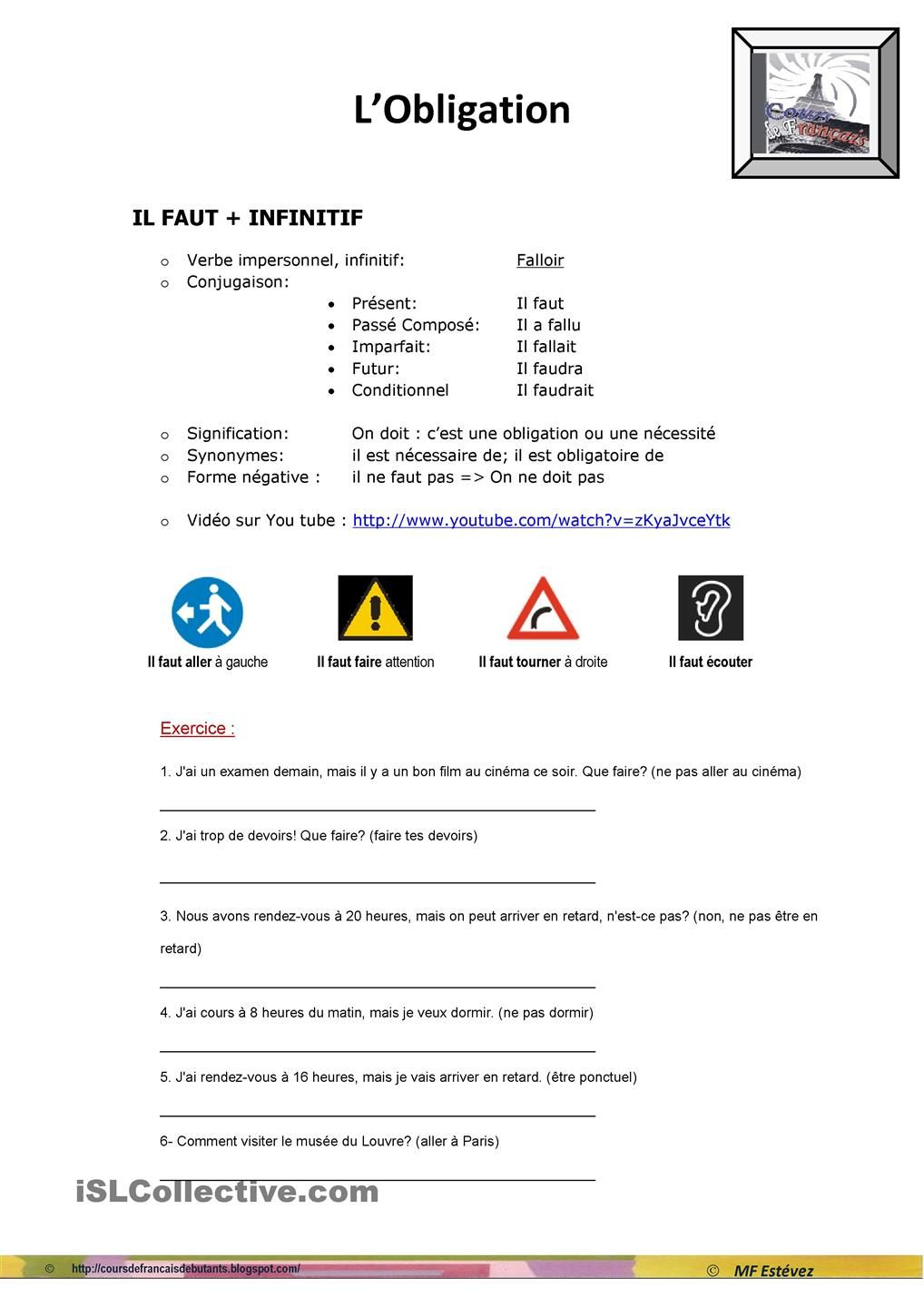 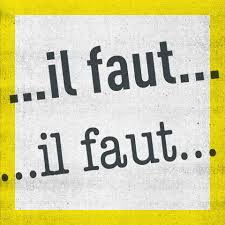 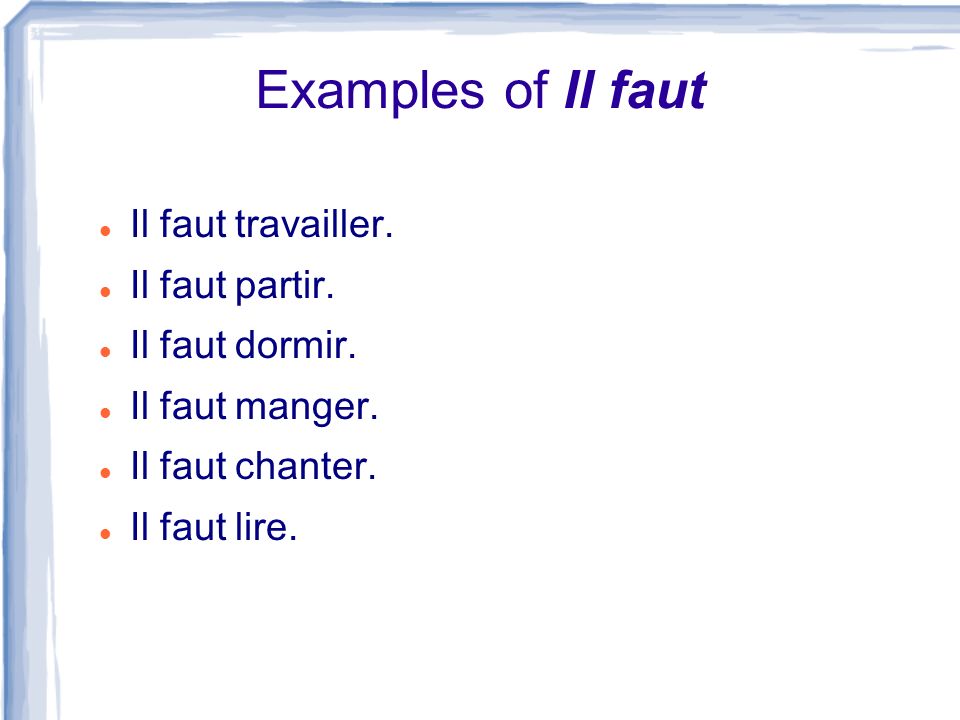 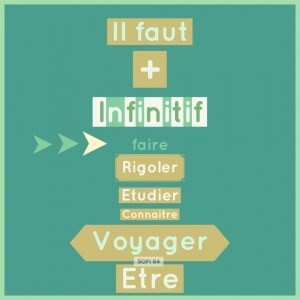 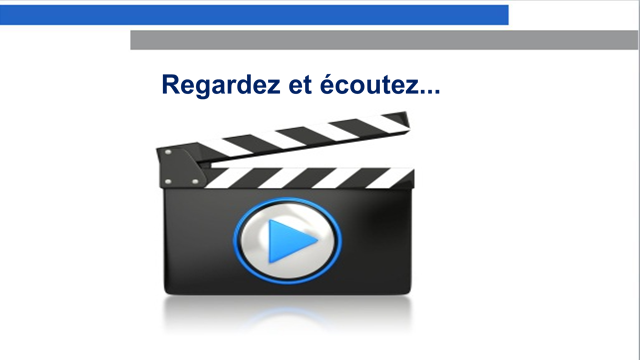 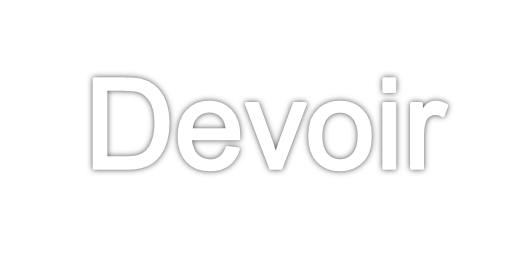 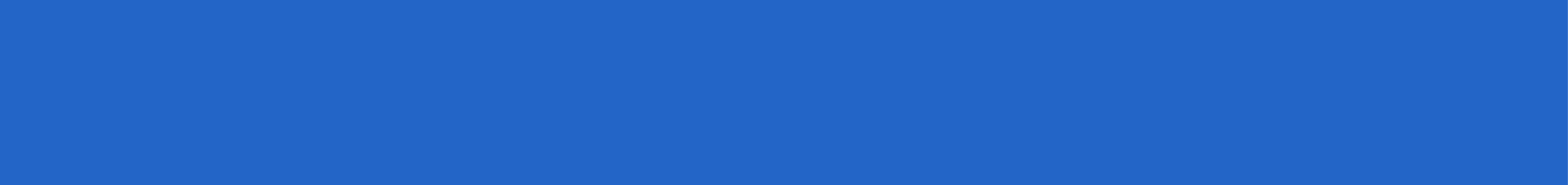 1. Faites l’activité 5,6,7 à la page 47.
2. Apprenez les règles à respecter dans la classe.
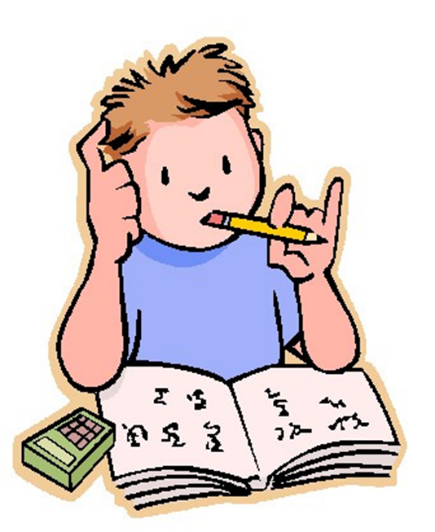 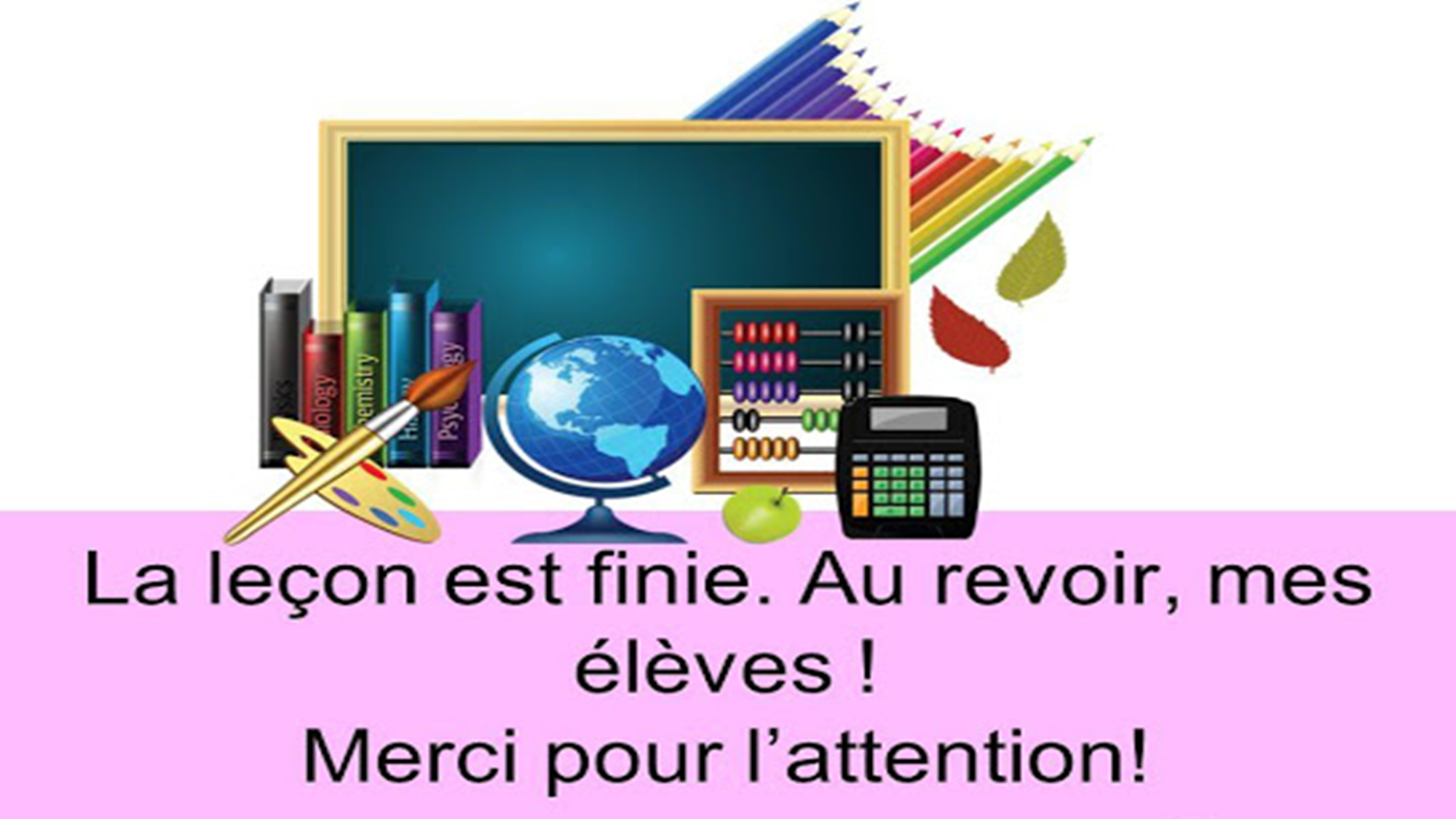